স্বাগতম
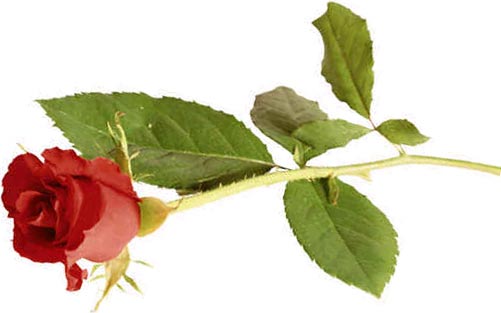 শরিফুল ইসলাম মজুমদার                 বি,এস,সি(সম্মান), প্রথম শ্রেনী                এম,এস,সি, (প্রানিবিদ্যা), প্রথম শ্রেনী      (প্রভাষক,জীববিজ্ঞান)জুরানপুর আদর্শ বিশ্ববিদ্যালয় কলেজ,দাউদকান্দি,কুমিল্লা।০১৮১১-১৩৪২৩৪sharifulmozumdar@gmail.com
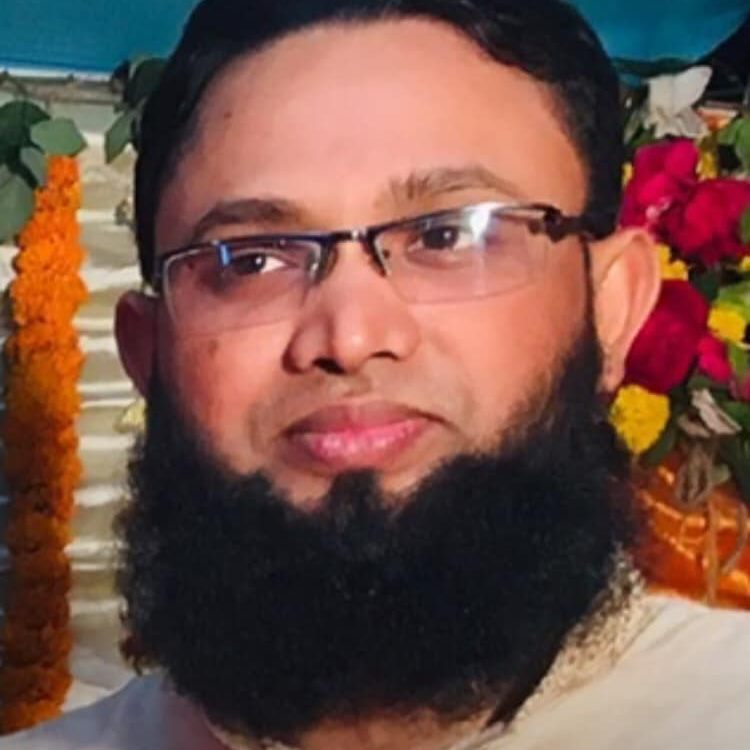 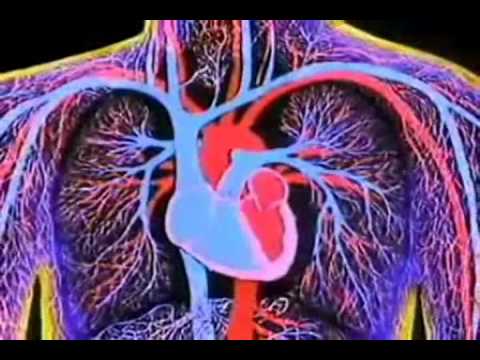 পাঠ পরিচিতি
বিষয়:   জীববিজ্ঞান
শ্রেণি:   দ্বাদশ শ্রেণি
অধ্যায়:  চতুর্থ 
রক্ত ও সংবহন
রক্তউপাদান,কাজ,পার্থক্য
রক্তউপাদান,কাজ,পার্থক্য
রক্তের গ্রুফ,নালি,চাপ
রক্তের গ্রুফ,নালি,চাপ
হার্ট এর গঠন
হার্ট এর গঠন
শিখন ফল
হার্ট বিট,মায়োজেনিক নিঃ
হার্ট বিট,মায়োজেনিক নিঃ
ব্যাররিসিপ্টার
ব্যাররিসিপ্টার
রক্ত সংবহন
রক্ত সংবহন
সংবহন জটিলত
রক্ত কী ?
সুস্থ ব্যাক্তির দেহে ৫-৬ লিটার রক্ত থাকে যা দেহের মোট ওজনের ৮% ।
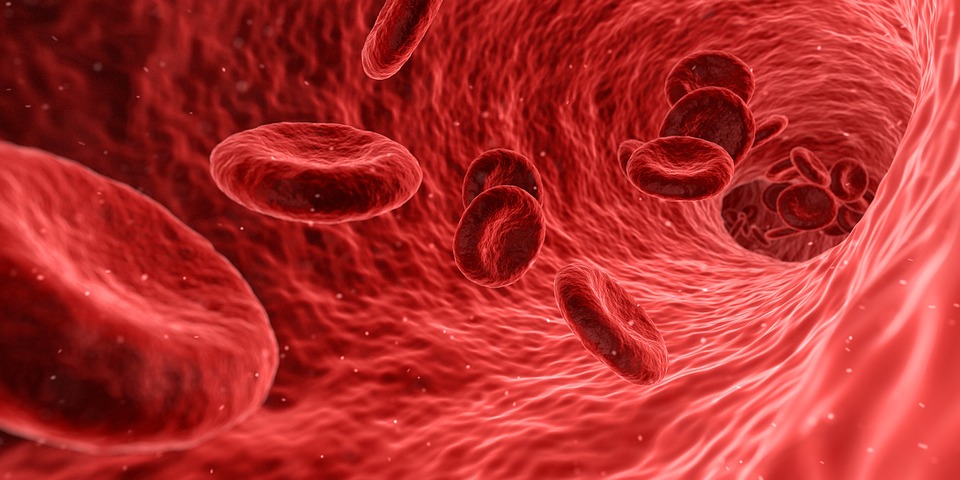 রক্তে হিমোগ্লোবিন থাকার কারণে রক্ত লাল   হয় ।
রক্ত লাল বর্ণের, অস্বচ্ছ, আন্তঃকোষীয়, লবণাক্ত ও ক্ষারধর্মী তরল যোজক কলা ।
রক্তের উপাদান
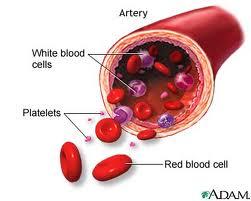 রক্ত রস
রক্ত কণিকা
রক্ত রস
মোট রক্তের ৫৫%
জৈবপ্রোটিন,নাইট্রোজেন ঘটিত,অন্যান্য
পানি ৯০-৯২%
কঠিন পদার্থ- ৮-১০%
রক্ত রসের কাজঃ
অজৈব-০.৯%Na, K,Ca,Ma,P,Zn,Fe.ect
রক্ত কণিকা
রক্ত কণিকা তিন ধরনের হয় –
১। লোহিত রক্ত কণিকা
২। শ্বেত রক্ত কণিকা
৩। অণুচক্রিকা
লোহিত রক্ত কণিকা
ইংরেজি নাম – Red Blood Cell (RBC) 
                   বা এরিথ্রোসাইট 
আকৃতি – দ্বি-অবতল ও চাকতির মত ।
গড় আয়ু – ১২০ দিন বা ৪ মাস 
উৎপত্তি – অস্থিমজ্জার ভিতরে 
সঞ্চিত থাকে – প্লিহা বা Spleen এ 
বৈশিষ্ট্য – নিউক্লিয়াস বিহীন
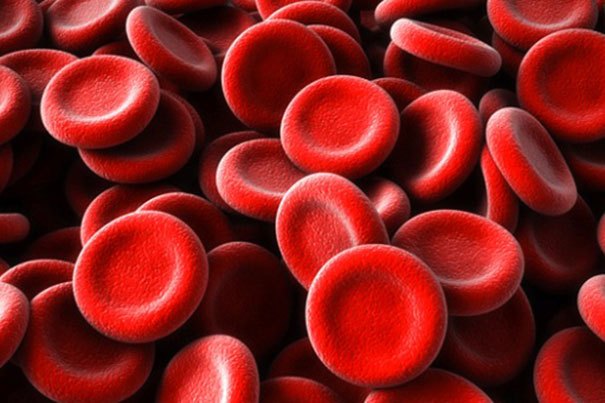 প্রতি ঘন মিলিমিটার রক্তে RBC সংখ্যা
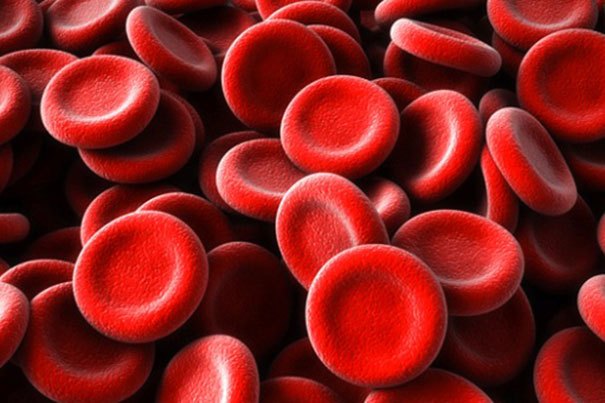 লোহিত রক্ত কণিকার কাজ
১। দেহের প্রতিটি কোষে অক্সিজেন সরবরাহ করা । 
২। কার্বন ডাই অক্সাইড কে টিস্যু   
   থেকে ফুসফুসে বহন করা । 
৩। রক্তের অম্ল-ক্ষারের সমতা রক্ষা করা ।৪। রক্তের বর্ণ নির্ধারন করা।
শ্বেত রক্ত কণিকা
শ্বেত রক্ত কণিকা
ইংরেজি নাম – White Blood Cell (WBC) 
                   বা লিউকোসাইট  
আকৃতি – সঠিক আকার নেই । 
গড় আয়ু – কয়েক দিন – ৪দিন থেকে ৪ মাস (১৫ দিন) 
সংখ্যা – ৪-১০ হাজার (প্রতি ঘন মিমি রক্তে)অসুস্থ ব্যাক্তির দেহে সংখ্যা বেশি থাকে । 
বৈশিষ্ট্য – নিউক্লিয়াস যুক্ত, ফ্যাগসাইটোসিসপ্রক্রিয়ায় জীবানু ধ্বংস করে ।
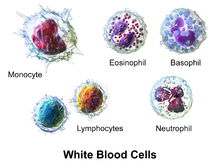 শ্বেত রক্ত কণিকার শ্রেণীবিভাগ
শ্বেত রক্ত কণিকা
শ্বেত রক্ত কণিকার কাজ
অণুচক্রিকা
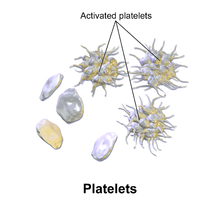 অণুচক্রিকা
ইংরেজি নাম – Platelet বা থ্রম্বোসাইট   
আকৃতি – গোলাকার, ডিম্বাকার, রড আকার।  
গড় আয়ু – ৫-১০ দিন । 
সংখ্যা – ১.৫ – ৪.০ লাখ (প্রতি ঘন মিমি রক্তে)
অসুস্থ ব্যাক্তির দেহে সংখ্যা বেশি থাকে । 
বৈশিষ্ট্য – নিউক্লিয়াস বিহীন, রক্ত তঞ্চন ।
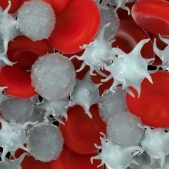 গ্যাসীয় পরিবহণ
খাদ্যসার পরিবহণ
বর্জ্য পরিবহণ
হরমন পরিবহণ
রক্তের কাজ
ভিটামিন পরিহন
খনিজ লবন পরিবহণ
পানি সম্যতা নিয়ন্ত্রন
তাপ সমতা রক্ষা
অম্ল ক্ষার সমতা রক্ষা
রক্ত উপাদানের অস্বাভাবিক অবস্থা
রক্ত তঞ্চন কী ?
রক্ত তঞ্চন কী ?
প্লাজমার ফাইব্রিনোজেন
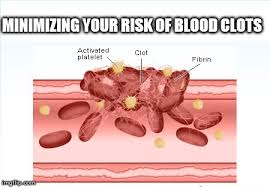 থকথকে পিন্ডে পরিনত হয়ে
রক্ত জমাট বাঁধার প্রক্রিয়া
রক্ত তঞ্চন এর প্রক্রিয়া
থ্রম্বিন
ফাইব্রিনোজেন
হেপারিন
থ্রোম্বোসাইট
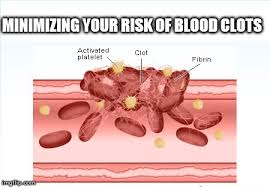 ফাইব্রিন
প্রোথ্রম্বিন
GP
বাতাসের সংস্পর্শে
থ্রম্বোপ্লাস্টিন হেপারিন কে নষ্ট
থ্রম্বোপ্লাস্টিন
ক্যালসিয়াম+ থ্রম্বোপ্লাস্টিন
মূল্যায়ন
দল-কঃ ১। নিউক্লিয়াস যুক্ত রক্ত কণিকা কোনটি ?
           ২। প্রথম্বিন কী ?
          ৩। লোহিত কণিকা কোথায় সঞ্চিত থাকে ?
           ৪। শ্বেত কণিকার অপর নাম কী ?
দল-খঃ ১। কোন দেহে লোহিত কণিকার সংখ্যা সবচেয়ে বেশি 
          ২। রক্তরসের বর্ণ কেমন ? 
         ৩। চ্যাপ্টা আকৃতির রক্ত কণিকা কোনটি ?
          ৪। DNA থাকে কোন রক্ত কনিকায় ?
লসিকা
লসিকা নালি ও লসিকা গ্রন্থিতে অবস্থিত
         স্বচ্চ ইষৎ ক্ষারীয় 
        টিস্যু রস ( আন্তঃকোষীয় তরল)
        পুষ্টীদ্রব্য পরিবহণ ও প্রতিরক্ষায় কাজ করে তাকে...।
লসিকার উপাদান
লসিকা রস   ৯৪% পানি, ৬% কঠিন      লসিকা কনিকা৫০০-৭৫০০০ প্রতি ঘন মি।লি
কাইলচর্বিযুক্ত খাবার খেলে লসিকা র বর্ণ সাদা হয় ল্যাক্টিয়েলসাদা লসিকা নালী
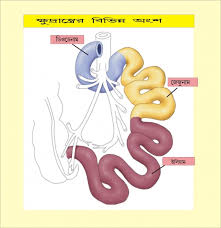 লসিকাতন্ত্র
লসিকা নালি/ ল্যাক্টিয়েল(পোষ্টিক)লসিকা পর্ববা গ্রন্থি(৪০০-৭০০)উদাঃপ্লীহা,টনসিল,অ্যাডেনয়েড ইত্যাদি
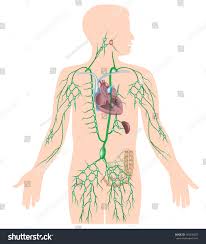 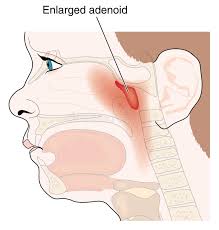 লসিকাতন্ত্র
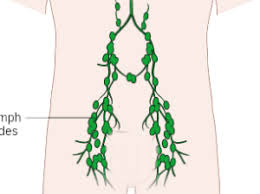 লসিকা নালি/ ল্যাক্টিয়েল(পোষ্টিক)লসিকা পর্ববা গ্রন্থি(৪০০-৭০০)উদাঃপ্লীহা,টনসিল,অ্যাডেনয়েড ইত্যাদি
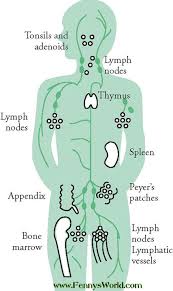 লসিকার কাজ
৪। অক্সিজেন কার্বন ডাই অক্সাইড পরিবহণ করে।
১। প্রটিন অনুর রক্তে ফিরে যাওয়া
২। লিপিড কনার পরিবহণ (যা রক্তের কৈশিক জালিকার পরিবহণ হতে পারে না ।)
৫।  দেহ প্রতিরক্ষায় কাজ করএ।
৬। এন্টিবডি রোগ প্রতিরোধ ক্ষমতা বাড়ায়।
৩। যেখানে রক্ত পোচাতে পারেনয়া সেখানে লসিকা পুষ্টি পরিবহণ কর এ
একক কাজ
রক্ত কী ? 
রক্ত লাল কেন হয় ?
মানব দেহের শতকরা কত ভাগ রক্ত থাকে ?
মানব দেহে শতকরা কত ভাগ রক্তরস ?
হিমোগ্লোবিন কী ?
রক্ত তঞ্চন ঘটায় কে ?
আমাদের দেহে রক্ত জমাট বাধে না কেন ?
অক্সিজেন পরিবহন করে কে ?
রক্ত সংবহন তন্ত্র
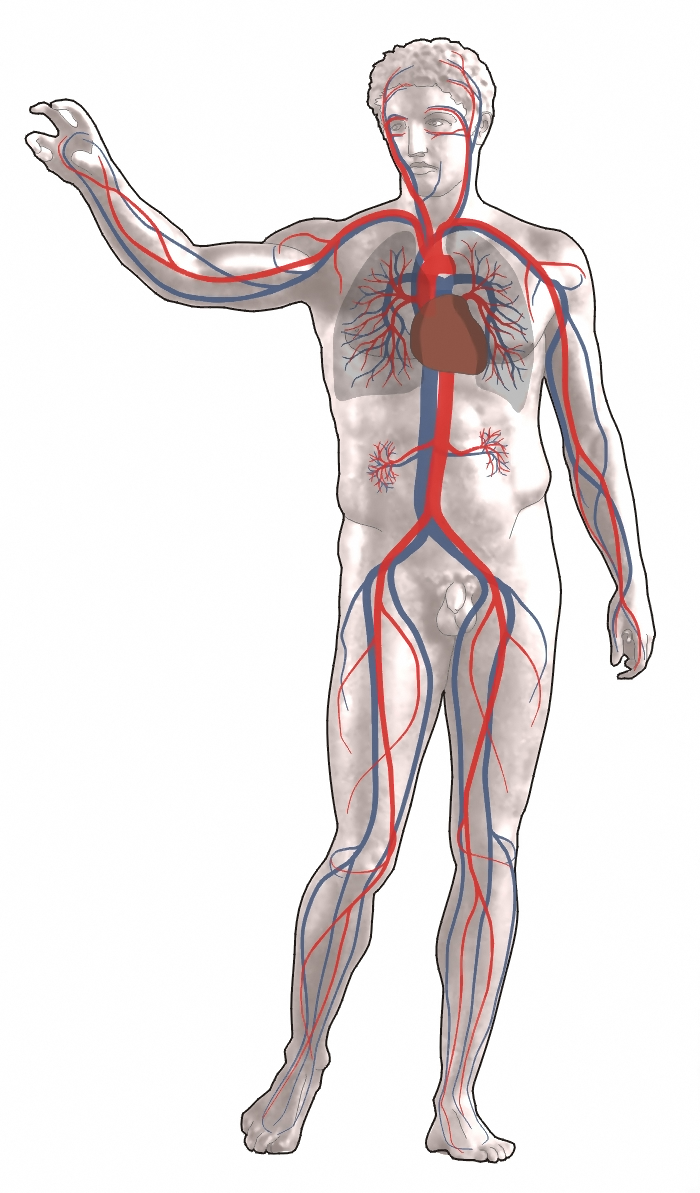 সংবহনঃ  যে প্রক্রিয়ায় প্রাণীদেহে রক্ত পরিবহনের কাজ সম্পন্ন হয় তাকে সংবহন প্রক্রিয়া বলে। রক্ত হৃদপিন্ড, ধমনী, শিরা এবং লসিকা ও লসিকাবাহী নালির সমন্বয়ে মানবদেহের সংবহন তন্ত্র গঠিত।
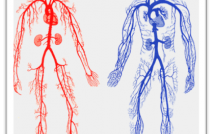 রক্ত সংবহন তন্ত্র
রক্ত সংবহন তন্ত্রঃ  যে তন্ত্রের মাধ্যমে দেহে রক্ত সঞ্চালিত হয় তাকে রক্তসংবহনতন্ত্র বলে। হৃদপিন্ড, রক্ত, রক্তবাহী নালির সমন্বয়ে রক্তসংবহন তন্ত্র গঠিত।
মানুষের হৃৎপিন্ডের গঠন
সংজ্ঞাঃ
ওজনঃ ২০০-৩০০গ্রাম
অবস্থানঃফুসফুসের মাঝে,৫ম পাজরের ফাঁকে।
আকার আকৃতিঃত্রিকোনাকার,১২সেঃ ৯সেঃ
উৎপত্তিঃ মেসোডার্ম
আবরনঃ পেরিকার্ডিয়াম ২ স্তর( তন্তুময়+সেরাস) সেরাস=প্যারাইটাল+ ভিসেরাল ।পেরিকার্ডিয়াল ফ্লুইড...কাজ...।
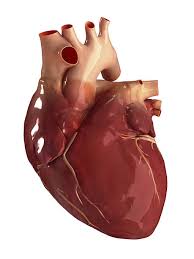 মানুষের হৃৎপিন্ডের গঠন
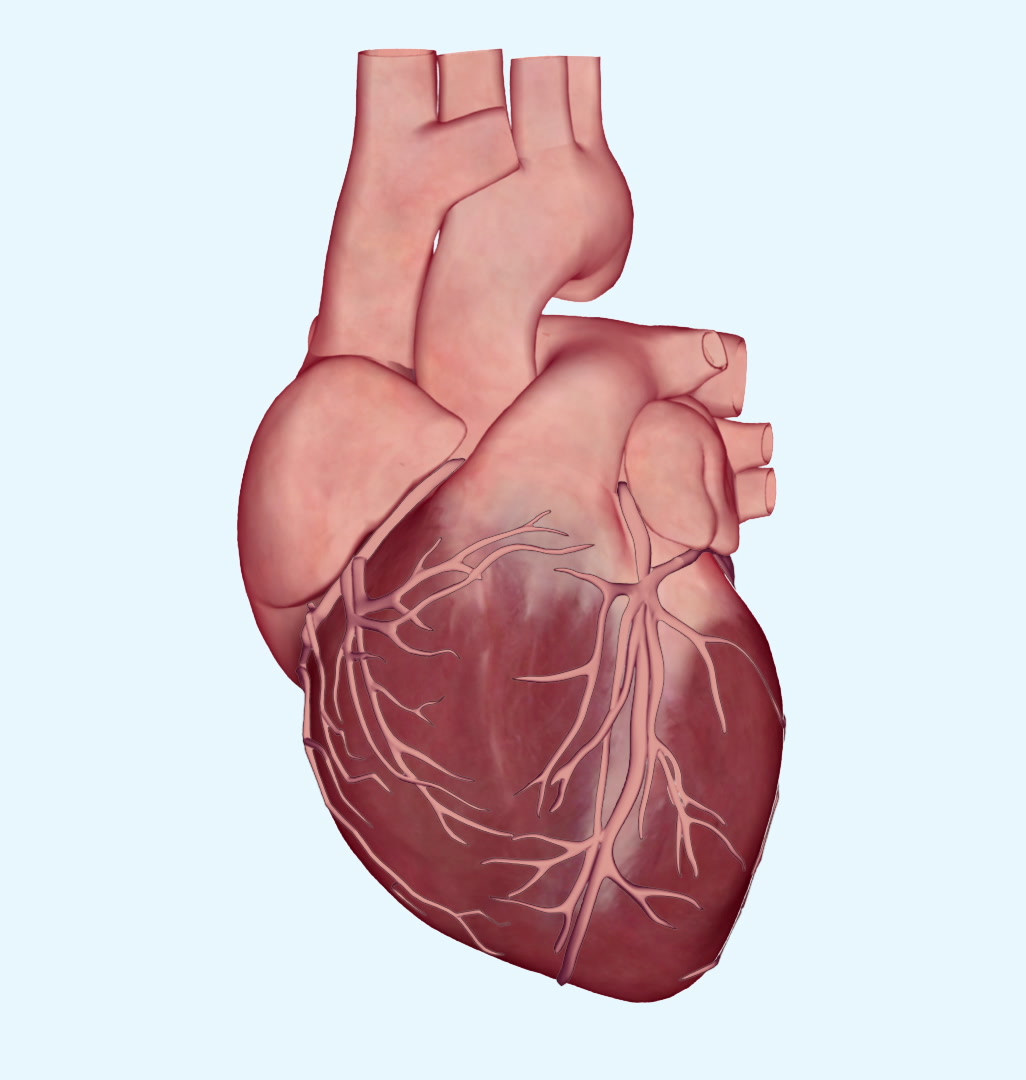 প্রাচীরঃ
        হৃদপেশি-         পেশীস্তর       ৩টি,এপি+মায়ো+এন্ডোকার্ডিয়াম
প্রকোষ্ঠ সমূহঃ       চার প্রকোষ্ঠ২ অলিন্দ,২ নিলয়        অলিন্দ+ নিলয়ের বর্ণনা ও       পার্থক্য
মানুষের হৃৎপিন্ডের গঠন
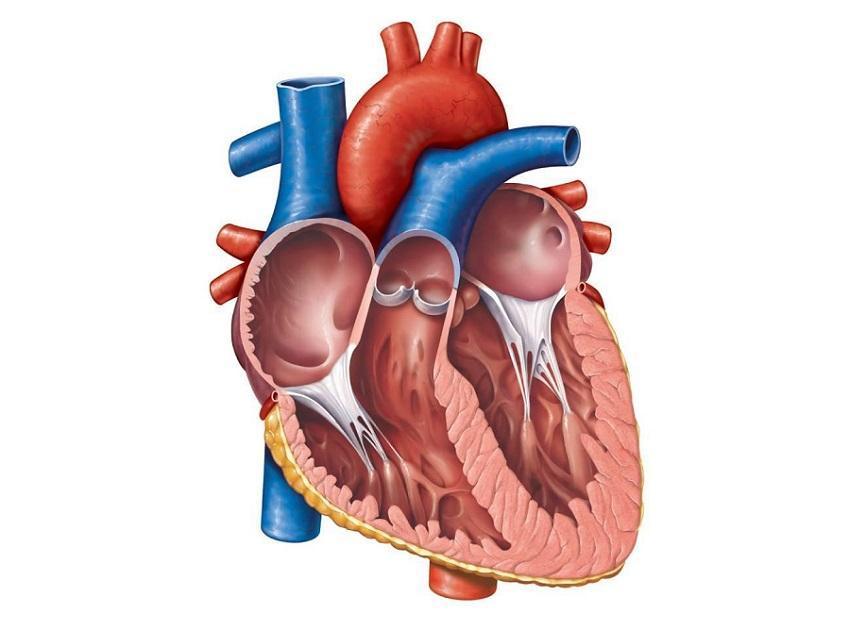 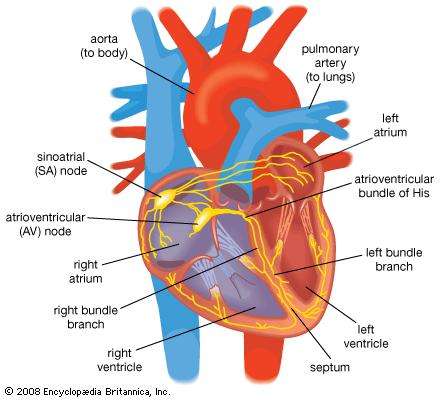 কপাটিকাঃ    #ট্রাইকাসপিড #বাই-কাসপিড # সেমিলুনার ২টি #থিবেসিয়ান বা      করোনারি#ইউস্টেসিয়ান
মানুষের হৃৎপিন্ডের গঠন
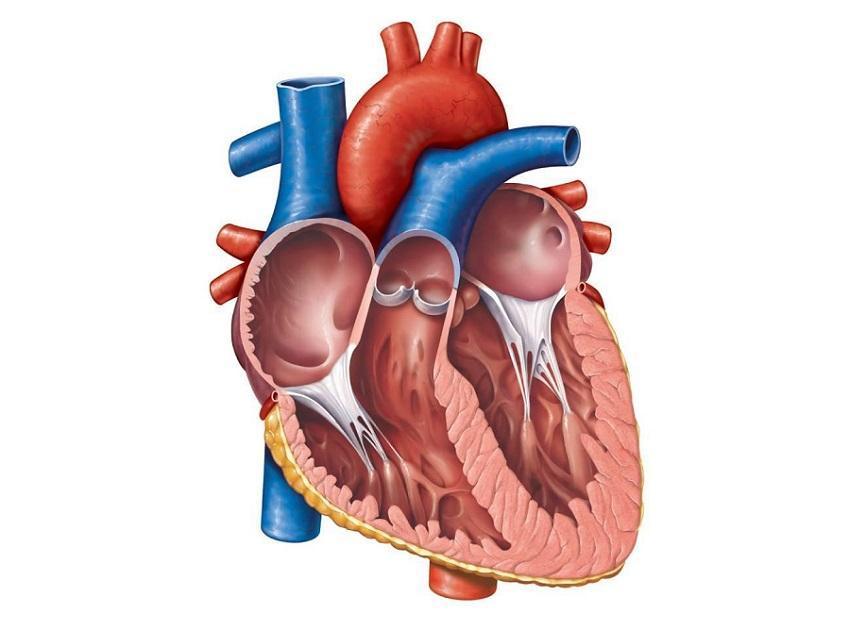 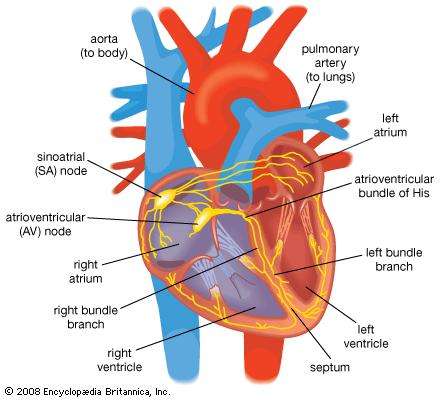 কর্ডি টেন্ডিনি
রক্ত বাহিকা#ভ্যানাকাভা২#পালঃধমনী#পাঃশিরা#অ্যাওর্টা#করোনারী ধ/শি
মানুষের হৃৎপিন্ডের গঠন
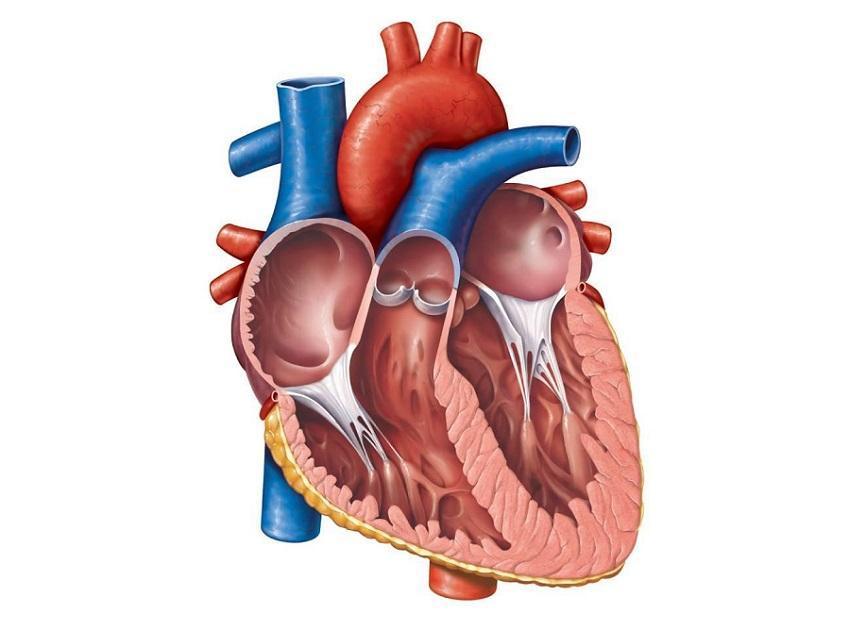 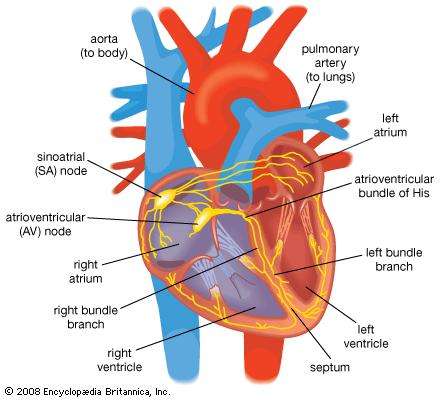 জাংশনাল টিস্যু# SA node # AV Node# Bundle of His# Purkinje fiber
রক্তের গতি পথ
মানুষের হৃৎপিন্ডের গঠন ( সংক্ষেপে)
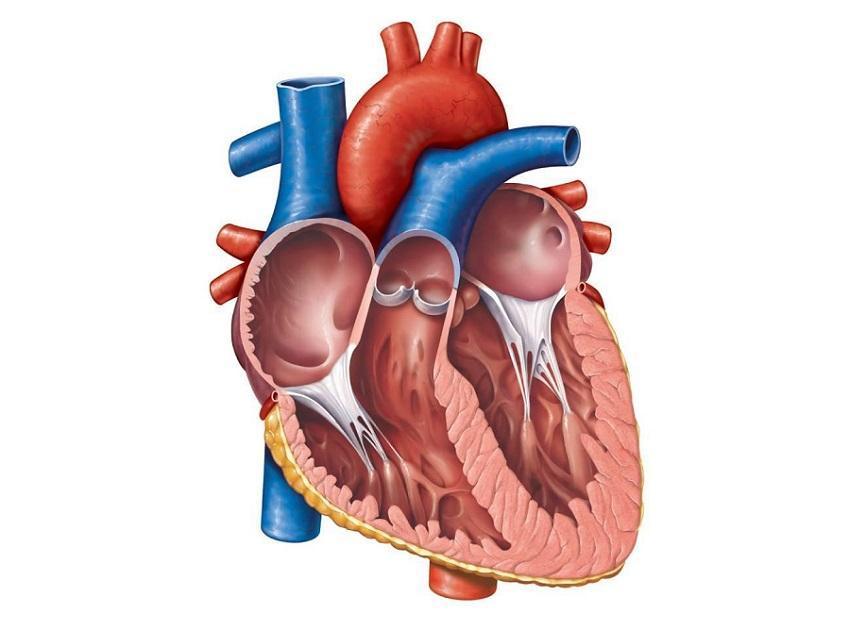 সাধারণ আঃ
রক্ত বাহিকা
আবরনী
জাংশনাল টিস্যু
হৃদপেশি
গতি প্রকৃতি
প্রকোষ্ঠ
কপাটিকা
মানুষের ও রুই মাছের  হৃৎপিন্ডের পার্থক্য
রুই মাছ
মানুষ
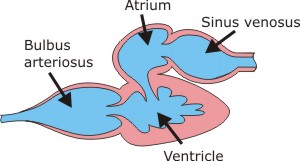 ২ প্রকোষ্ঠ
৪ প্রকোষ্ঠ
উঃপ্রকোষ্ঠ নেই
উঃপ্রকোষ্ঠ আছে
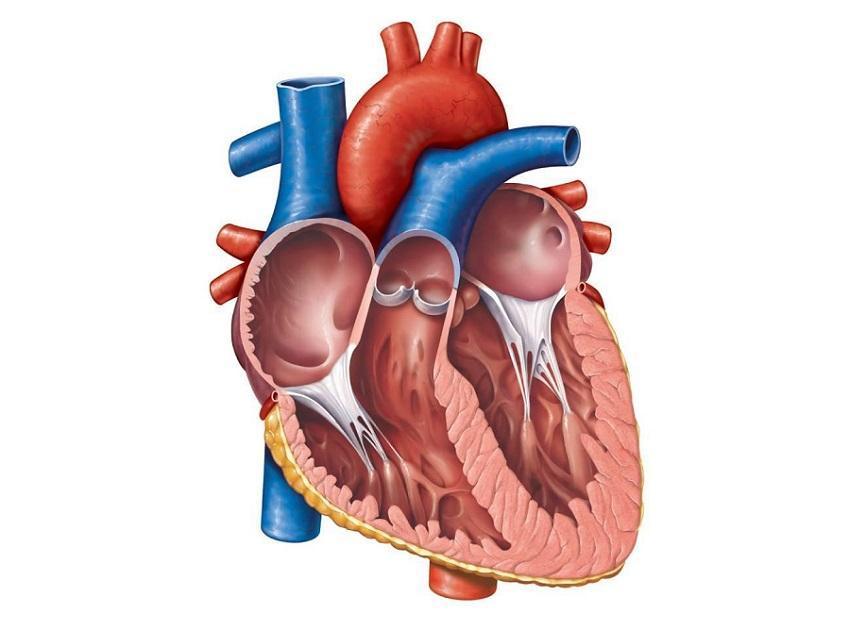 কেবল CO2 সম্মৃদ্ব
উভয়  সম্মৃদ্ব
দ্বি- চক্রীয়
এক চক্রীয়
Cardiac Cycle/ কার্ডিয়াক চক্র/হার্ট বিট
একবার সিস্টোল একবার ডায়াস্টোল
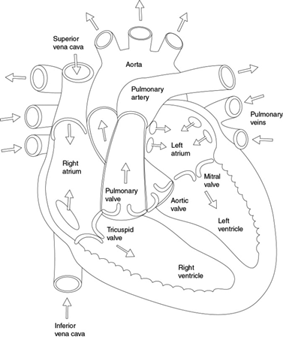 ৭০-৮০ বার প্রতি মিনিট,গড়ে ৭৫ বার
৬০/৭৫=০.৮ সে:
Cardiac Cycle/ কার্ডিয়াক চক্র/হার্ট বিট
চারটি ঘটনাবলির মাধ্যমে
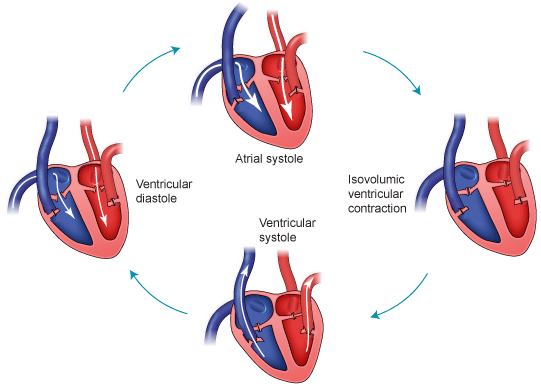 নিলয়ের সংকোচন
অলিন্দের প্রসারণ
অলিন্দের সংকোচন
নিলয়ের প্রসারণ
Cardiac Cycle/ কার্ডিয়াক চক্র/হার্ট বিট
অলিন্দের প্রসারণ
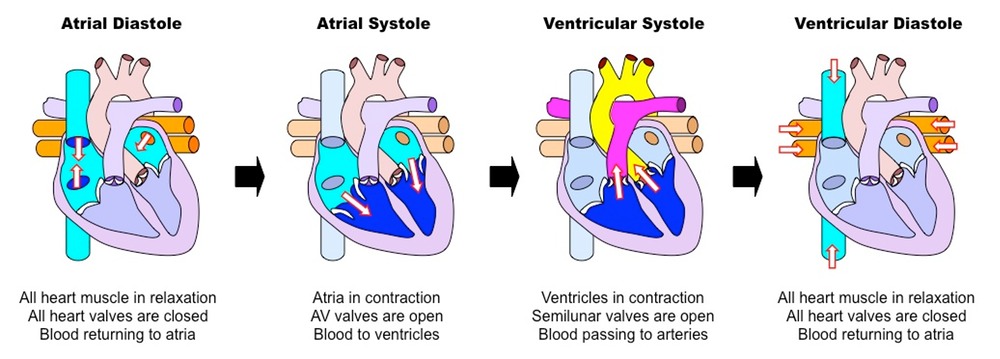 0.7 sec
অলিন্দ প্রসারিত থাকে
ট্রাই ও ভাই বন্ধ থাকে
অলিন্দের চাপ কম থাকে
অলিন্দে CO2 রক্ত প্রবেশ
রক্ত পূর্ন হওয়া
Cardiac Cycle/ কার্ডিয়াক চক্র/হার্ট বিট
অলিন্দের সংকোচণ
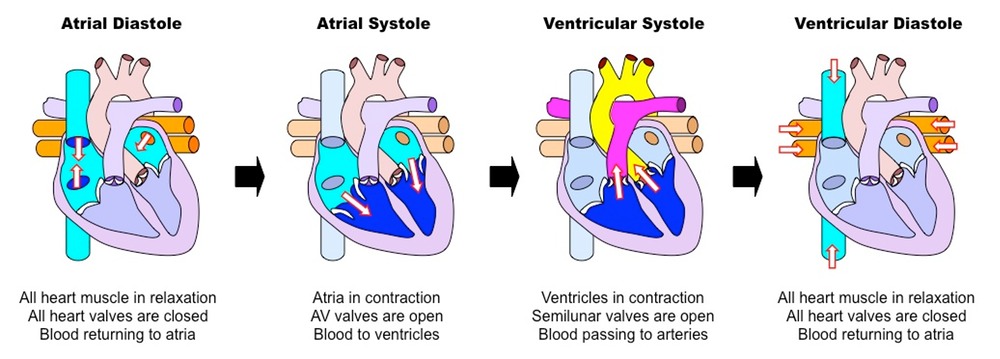 0.1 sec=.05+.05
অলিন্দ সংকোচিত হয়
ট্রাই ও ভাই খুলে যায়
SA Node থেকে শুরু
নিলয়ে রক্ত প্রবেশ
রক্ত পূর্ন হওয়া
Cardiac Cycle/ কার্ডিয়াক চক্র/হার্ট বিট
নিলয়ের সংকোচণ
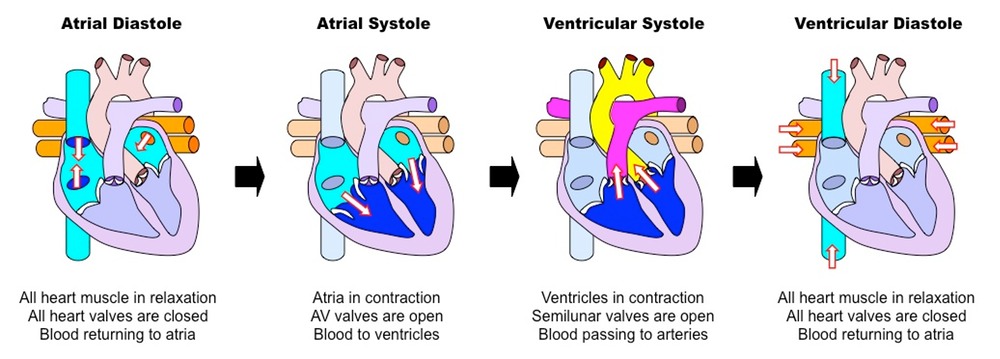 0.৩ sec
নিলয় সংকোচিত হয়
ট্রাই ও ভাই সজোরে বন্ধ হয়ে যায়
সেমিলুনার খুলে যায়
Lub sound
রক্ত বাহিরে বের হওয়া
Cardiac Cycle/ কার্ডিয়াক চক্র/হার্ট বিট
নিলয়ের প্রসারণ
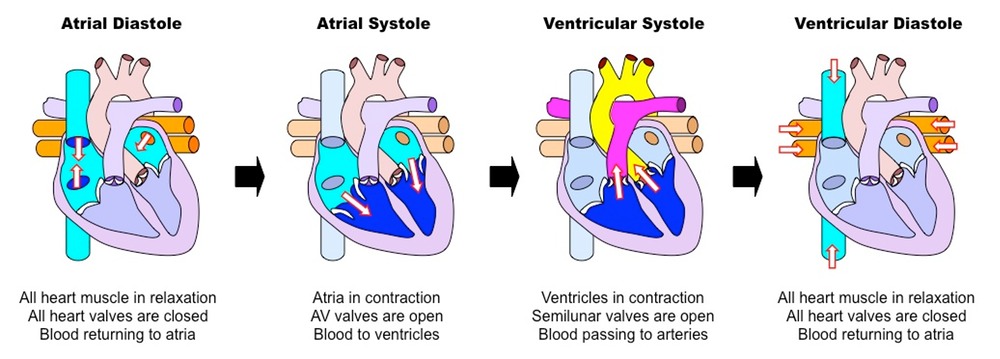 0.5 sec
নিলয় প্রসারিত হয়
সেমিলুনার বন্ধ হয়ে যায়
ডাব sound
নিলয়ের  চাপ কমে
টাই,বাই বন্ধ থাকে
হার্ট বিট মায়োজেনিক নিয়ন্ত্রন
বাইরের কোন উদ্দিপনা ছাড়াই হৃদপিন্ডের স্বয়ংক্রিয় নিয়ন্ত্রনকে মায়োজেনিক নিয়ন্ত্রন বলে
কিছু রুপান্তরিত হৃদপেশি এর জন্য দায়ী
SA Node
Bundle of His
JunctionalTissue
Purkinji Fiber
AV Node
Junctional Tissue/ সংযোগী টিস্যু
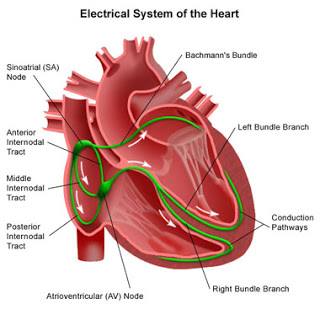 SA Node
অবস্থানঃ
গঠনঃ স্নুয়ুতন্তু সহ হৃদপেশি তন্তু দিয়ে
আকারঃ ১০-১৫ মি।মি চওড়াঃ৩ মি।মিপুরুত্বঃ১মি।মি
কাজঃ ইলেক্ট্রিক সিগনাল তৈরি করাপেসমেকার বলে
পরবর্তী উত্তেজনার ঢেউও তৈরি করা
মূল নিয়ন্ত্রক হিসেবে কাজ করা
৭০-৮০ বার /মি। উদ্দিপনা
Junctional Tissue/ সংযোগী টিস্যু
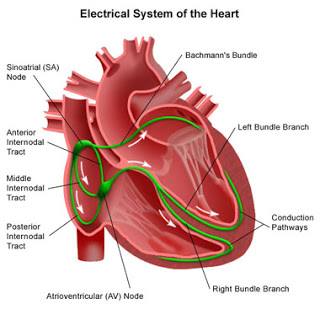 AV Node
অবস্থানঃ
গঠনঃ স্নুয়ুতন্তু সহ হৃদপেশি তন্তু দিয়ে
আকারঃ ১০-১৫ মি।মি চওড়াঃ৩ মি।মিপুরুত্বঃ১মি।মি
SA node AV node (0.15  sec)
কাজঃ উত্তেজনার ঢেউ গ্রহন করা
২য় পেসমেকার হিসেবে কাজ করা
৪০-৬০ বার /মি। উদ্দিপনা
Junctional Tissue/ সংযোগী টিস্যু
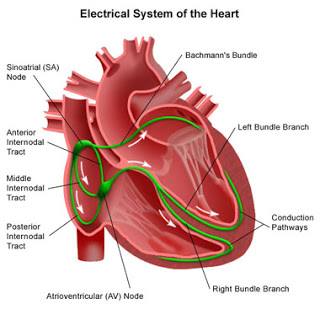 Bundle of His
অবস্থানঃ
গঠনঃ স্নুয়ুতন্তু সহ হৃদপেশি তন্তু দিয়ে
AV node Bundle of His
কাজঃ উত্তেজনার ঢেউ গ্রহন করা
নিলয় প্রাচীরে উদ্দীপনা ছড়িয়ে দেওয়া
৩৬ বার /মি। উদ্দিপনা
Junctional Tissue/ সংযোগী টিস্যু
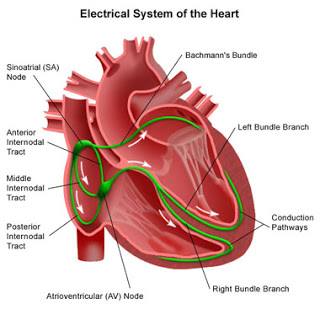 Purkinji Fiber
অবস্থানঃ
গঠনঃ স্নুয়ুতন্তু সহ হৃদপেশি তন্তু দিয়ে
Bundle of HisPurkinji Fiber
কাজঃ উত্তেজনার ঢেউ গ্রহন করা
নিলয় প্রাচীরে উদ্দীপনা ছড়িয়ে দেওয়া
৩০-৩৫ বার /মি। উদ্দিপনা
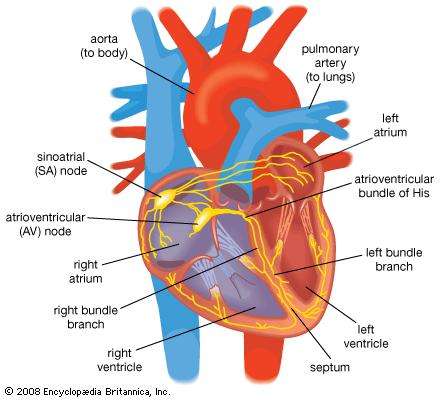 Junctional Tissue সংযোগী টিস্যু
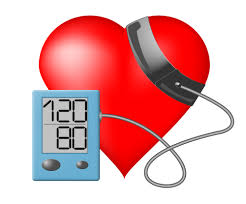 রক্ত চাপ
ধমনীর গাত্রে চাপ সৃষ্টি করা
সিস্টোল
রক্ত চাপ
ডায়াস্টোল
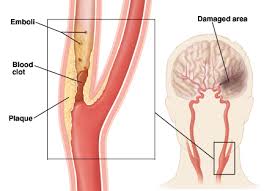 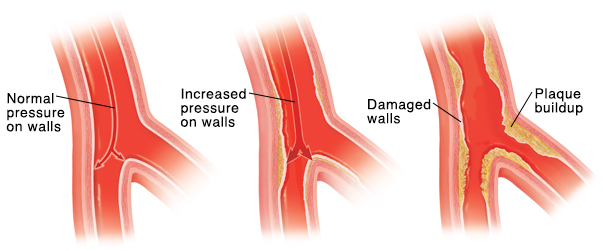 ব্যারোরিসিপ্টর
উচ্চচাপ ব্যারোরিসিপ্টর
নিন্মচাপ ব্যারোরিসিপ্টর
ব্যারোরিপ্লেক্স
ব্যারোরিপ্লেক্স কিভাবে হয়?
ব্যারোরিসিপ্টর
উচ্চচাপ ব্যারোরিসিপ্টর
সংজ্ঞাঃ
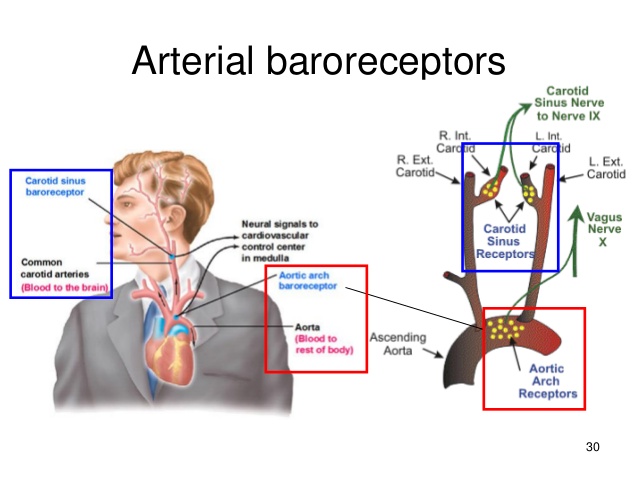 অবস্থানঃঅ্যাওর্টিক আর্চ,ক্যারোটিড সাইনাস
উদ্দিপনা নিয়ে যায়মেডুলার ভ্যসোমটরভ্যাগাস
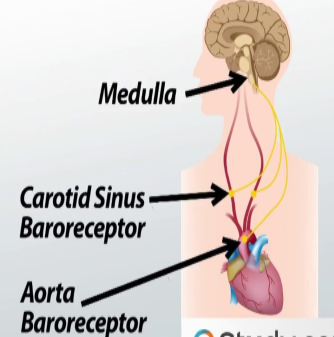 ব্যারোরিপ্লেক্স কিভাবে হয়?
ব্যারোরিসিপ্টর
নিন্মচাপ ব্যারোরিসিপ্টর
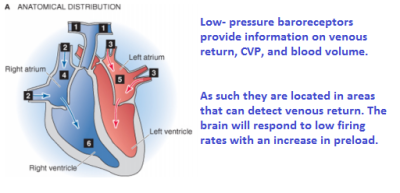 সংজ্ঞাঃ
অবস্থানঃ সিস্টেমিক শিরা,পাঃবাহিকা,ডান অলিন্দ,নিলয়
ব্যারোরিপ্লেক্স কিভাবে হয়?
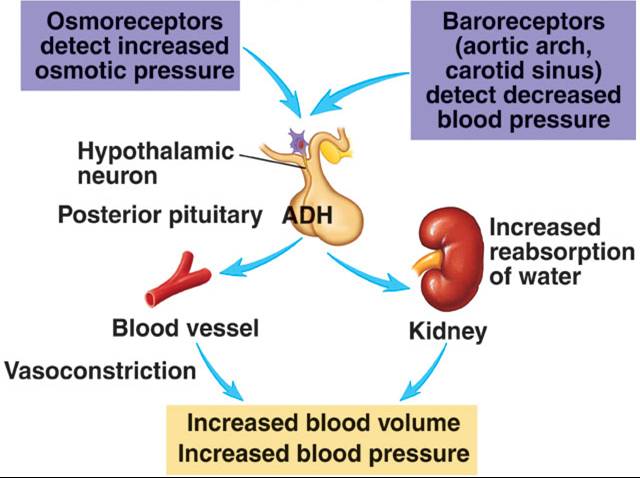 উদ্দিপনা নিয়ে যায়হাইপোথ্যালামাসপিটুইটারিভ্যাসোপ্রেসিন
রেনিন রক্তের আয়তন বাড়ায়
Blood Circulation of Human Body
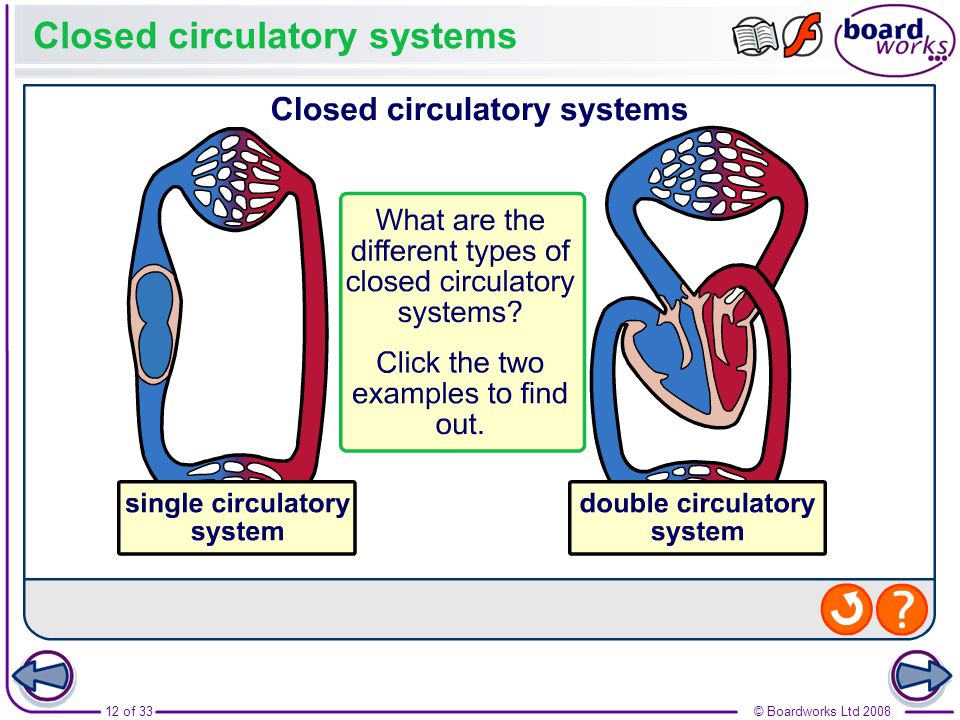 Free Circulation
ClosedCirculation
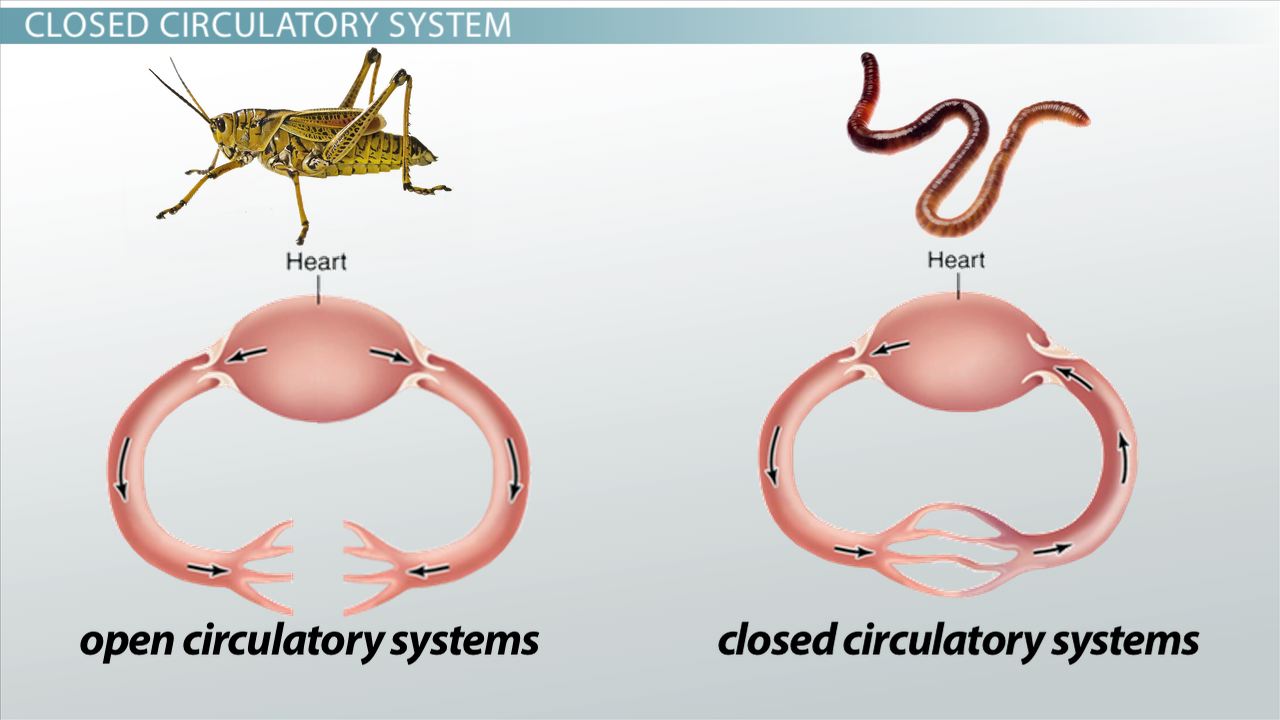 একচক্রীয়
দ্বিচক্রীয়
দ্বিচক্রীয় রক্ত সংবহন
সিস্টেমিক
৪পোর্টাল
১।সিস্টেমিক
২।পালমোনারি
৩।করোনারী
পালমোনারি
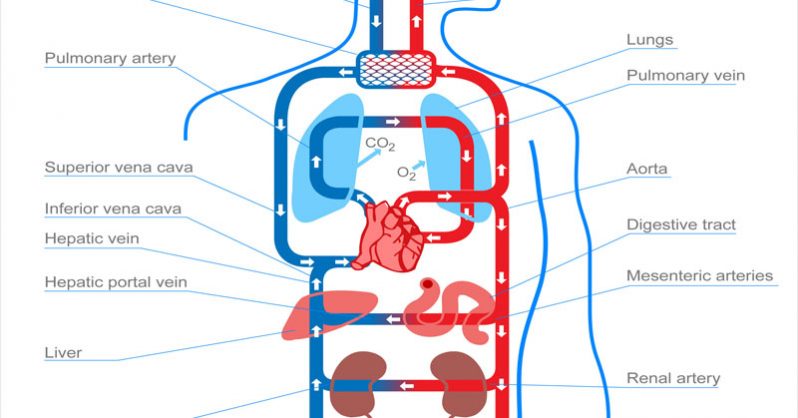 ১।সিস্টেমিক রক্ত সংবহন
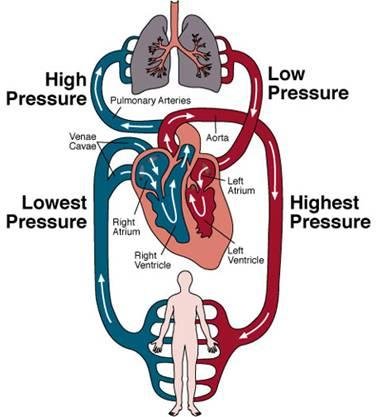 হৃদপিন্ড
দেহ
হৃদপিন্ড
২। পালমোনারি রক্ত সংবহন
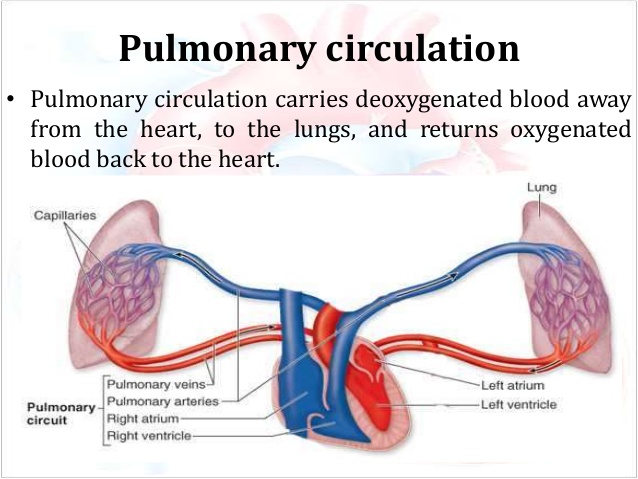 হৃদপিন্ড
ফুসফুস
হৃদপিন্ড
৩। করোনারি রক্ত সংবহন
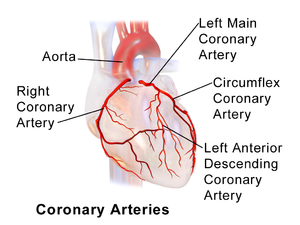 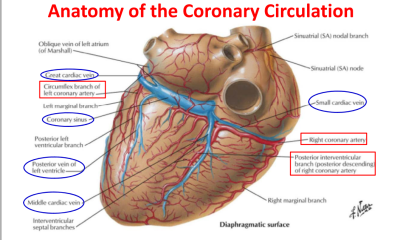 হৃদপিন্ড
হৃদপিন্ড
৪। পোর্টাল রক্ত সংবহন
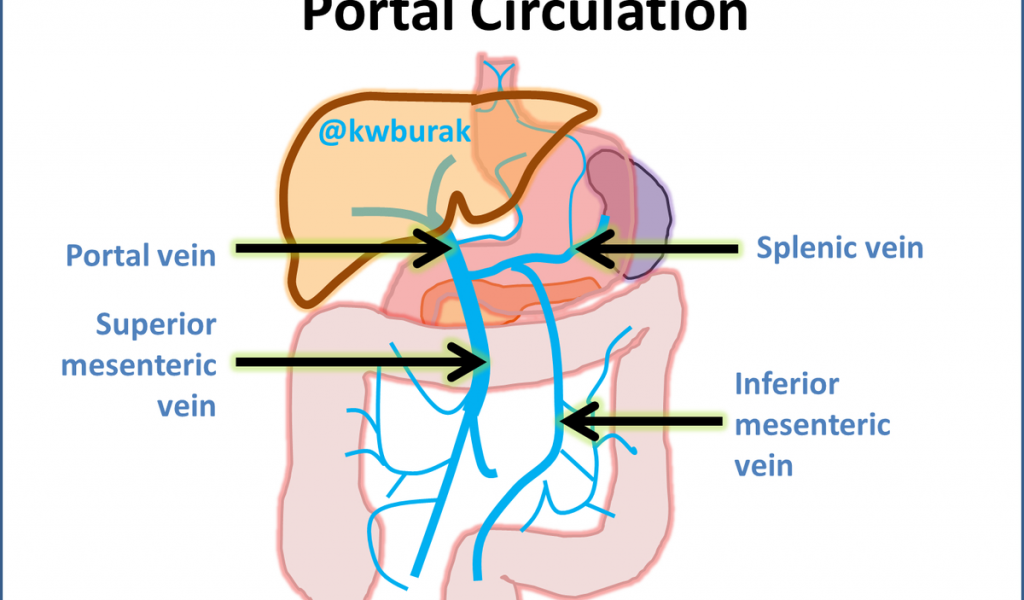 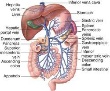 হৃদপিন্ড
যকৃত+রেনাল
হৃদপিন্ড
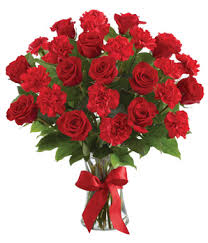 ধন্যবাদ